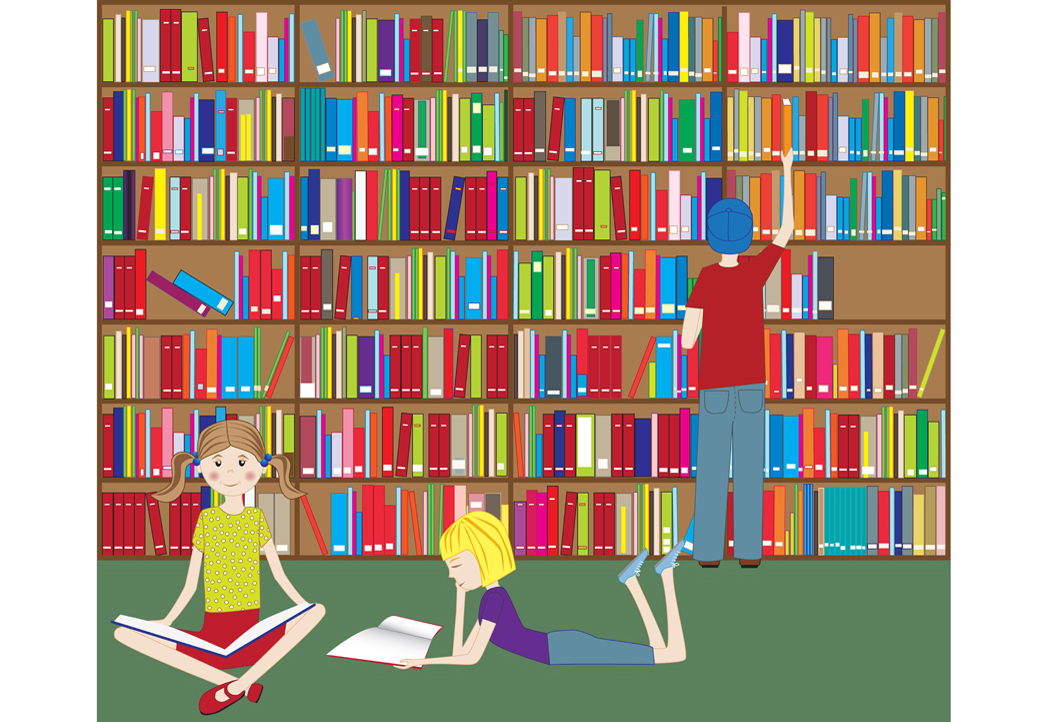 投資與決策分析研討室簡報者 : 詹益慶
研討室設置目的
決策
利潤
學生培育目標
應用一般會計與統計推論於各種決策分析
具財務報表與各種績效分析能力
具應用平衡計分卡於策略分析之能力
具門市展店投資之分析能力
具市場競爭賽局分析之能力
研討室師資
課程配合
學制
主要軟體設備
學制
產學合作與專題計畫(2009起)
對象
研究成果(2009起)
發表
獲獎紀錄
Jan, Y-C. and S-L. Chiu (2007), “On the Robustness of Performance Measures in Fund Persistence,” Journal of Performance Measurement, Vol.11, No.3, 44-50. (NSC 94-2416-H-167-011）(Honorable Mention Awards)
Jan, Y-C. and S-L Chiu (2008), “Long-Run Investment Decision in the Taiwan Exchange Market,” 2008 Hawaii Global Conference on Business and Finance, Hawaii, U.S. (NSC 95-2416-H-167-012) (Outstanding Research Award)
學生未來升學與就業發展
學制
研究與發展方向
1. 持續加強相關經濟統計軟體之取得。
2.繼續流通產業相關實質選擇權之投資分  析。
3.賽局理論與實質選擇權結合，使實質選擇權之投資分析更完整。
4.發展平衡計分卡在流通產業之應用。
5.財務指標與預測在產業之應用與發展。
謝謝聆聽
歡迎指教
產學合作與專題計畫
詹益慶、王明傳 (2012)，中投有線電視公司收視戶滿意度調查研究，產學合作計劃案。
詹益慶、王明傳、林文玲(2011)，中投有線電視公司收視戶滿意度調查研究，產學合作計劃案。
王明傳、詹益慶、張育琳(2010)，中投有線電視公司收視戶滿意度調查研究，產學合作計劃案。
邱素伶(主持人，2013) 上市櫃公司轉換適用國際財務報告準則之疑義及解決方案，產學合作計劃案(2013/11~2014/06) 
邱素伶(協同主持人，2013)，提升模具及金屬製品相關製造工業產值競爭力輔導計劃，102年度學界協助中小企業科技關懷計畫(102/05~102/10)
邱素伶(共同主持人，2013)，奈米塗料的應用技術開發及成本分析，產學合作計畫案(102/04/01/~103/03/31)
邱素伶(共同主持人，2012)，奈米複合材料的應用技術開發及成本分析，產學合作計劃案(101/03/01~102/02/28)。
邱素伶(共同主持人，2011)，奈米材料的合成開發及成本分析，產學合作計畫案(100/01/01/~100/12/31)
邱素伶(共同主持人，2010)，醫療器材之研發管理與風險管理探討-以牙科矯正釘為例，國科會研究計畫，NSC99-2622-E-167-020-CC3。
邱素伶(共同主持人，2010)，高折射率LED封裝材料的開發及成本分析，產學合作計畫案(99/04/01~100/03/31)
研究成果(期刊論文)
Jan, Y. C. (2014). A Note on a New Weighted Idiosyncratic Risk Measure, International Journal of Financial Research, Vol. 5, No. 3, 194-198.
Jan, Y. C., S. L. Chiu and Jerry M.C. Wang (2013). New Risk Measure and Idiosyncratic Risk in Taiwan Stock Market, International Journal of Financial Research, Vol. 4, No.2, 77-82.
Jan, Y. C and Jerry M.C. Wang (2012).A Note on Idiosyncratic Risk Measure. Journal of Money, Investment and Banking Issue 25, 119-123.
Jan, Y. C(2011).Strategic Investment in Taiwan Chain and Franchise Stores: A Real Options and Game-Theoretic Approach. Global Journal of Business Research, Vol. 5, No. 4, 25-37.
Jan, Y. C. and S. L. Chiu(2010). Holding Period and Cross-Sectional Stock Returns: Evidence  from Taiwan. International Journal of Business and Finance Research, Vol. 4, No.3, 79-91.
Ming-Yuan Hsieh、Chung-hsing Huang、Tzung-Ming Yan、Wen-Ming Wu and Chih-Sung Lai(2011).How to diminish the investment systematic risk?. African Journal of Business Management Vol.5(11) pp 4561-4572.
Ming-Yuan Hsieh、Chung-hsing Huang and Wen-Ming Wu(2011).How to Evaluate the Economic Value Added of Innovative Interface Technologies in A Booming Cyber Commerce Environment. Key Engineering Materials Vols.467-469 pp 1006-1011.
Ming-Yuan Hsieh、Chaang-Yung Kung、Chih-Sung Lai and Wen-Ming Wu(2010).Decreasing Financial Negative Influence In the Supply Chain Management through Integrated Comparison the ANP and GRA-ANP Models. Journal of Grey System, ISSN 1028-9488,Vol. 13,No. 4, 153-164.
Ming-Yuan Hsieh、Chung-Hsing Huang、 Wen-Ming Wu & Chih-Sung Lai(2010).Choosing the best contemporary alliance strategy for the lowest R&D expenditure. World Transactions on Engineering and Technology Education,Vol.8,No.4.
Tsai, L. C.、S. L. Chiu、S. J. Wu、C.S Young(2010). Corporate Ownership Structure and the Value Relevance of Family Executives’ External Directorships. Asia Pacific Management Review, Vol. 15, No.2, 207-222(TSSCI).
研究成果(研討會論文)
詹益慶、黃莉蓮、呂文茜、蕭伊婷、王玲雅(2012).消費者實體通路與虛擬通路選擇之研究.第十屆管理學術研討會，國立勤益科技大學管理學院.
詹益慶、林郁珊、黃郁璇、陳瑩珊、蔡佩芬、郭亭翰(2012).團購網站經營模式與消費者行為分析.第十屆管理學術研討會，國立勤益科技大學管理學院.
詹益慶、薛敏君、蘇怡君、陳慧珊、饒芫瑜、張祖寧(2011).企業人力資源決策之重視度滿意度分析.第九屆管理學術研討會，國立勤益科技大學管理學院.
吳文明、陳亭宇.結合Kano模式與IPA探討平價服飾店之服務品質-以UNIQLO為例.2012資訊科技與管理學術研討會，華夏技術學院.
吳文明、張世穎.應用Kano模式與IPA分析溫泉旅館之服務品質.2012資訊科技與管理學術研討會，華夏技術學院.
吳文明、梁育萱.應用Kano模式與IPA探討主題樂園服務品質屬性-以月眉育樂世界為例.2012資訊科技與管理學術研討會，華夏技術學院.
吳文明、陳啟東、陳士閔、柯憶如(2012).以Fuzzy ANP探討基層金融機構服務品質-以農會信用部為例.第十三屆科技與管理學術研討會，華夏技術學院.
吳文明、陳啟東、柯憶如(2012).應用模糊分析網路程序法建置國內電子銀行評選.第十屆管理學術研討會，中國大陸，常州工學院.
謝銘元、黃崇興、吳文明(2010).Can Green Marketing Contribute to A Company's Bottom Line？. 2010全球品牌與服務業行銷學術研討會，台灣大學.
吳文明、謝銘元、何佳玲(2010).應用ANP於入口網站評選之實例研究-以入口網站服務項目評選為例.第八屆管理學術研討會，國立勤益科技大學管理學院.
邱素伶、湯淑媚、江珮瑩、詹于萱、翁亭亭(2013)，蔬食飲食文化經營策略及消費動機—以寬心園精緻蔬食料理為例，2013全球營運暨服務科學理論與實務國際學術研討會，國立彰化師範大學
邱素伶、蔡雅苓、吳旻錡、黃啟俊、涂華新、葉馨嶺(2011).顧客滿意度與顧客關係管理對企業經營績效之影響.第九屆管理學術研討會-2011 SOD永續經營與發展，國立勤益科技大學管理學院.
許文宣、蔡婷慧、江宇涵、邱素伶(2010).企業社會責任、企業形象及企業價值之關係.2010會計理論與實務研討會，淡江大學.
黃雅琳、呂珮寧、邱素伶(2010).商圈發展研究與探討－以勤益商圈為例.第八屆管理學術研討會，國立勤益科技大學管理學院.
王明隆、陳麗玲、邱素伶(2009).圖形表達對會計資訊價值攸關性之影響. 2009會計理論與實務研討會，國立成功大學.
碩士班學生論文
廖紀雯，運用分析網路程序法於供應商評選之實證研究-以肉品處理中心雞隻供應商評選為例，103/07
陳威霖，運用分析網路程序法於通路評選之研究以茶葉銷售為例，103/07
趙子綱，應用分析網路程序法繪圖軟體評選-以珠寶產業為例，103/07
陳武華，運用QFD結合TRIZ手法構建產品研發創新-以鋁窗為例，102/07
梁育萱，應用Kano與IPA模式探討主題樂園遊樂區服務品質屬性—以月眉育樂世界為例，101/07
陳亭宇，結合Kano與IPA模式探討平價服飾店之服務品質—以UNIQLO為例，101/07
張世穎，應用Kano與IPA模式於台灣溫泉服務品質之實證研究—以北投地區為例，101/07
何佳玲，應用分析網路程序法評選入口網站，100/06
陳映竹，應用ANP評估小型車購買決策之研究—以上班族女性為例，100/06